Doc: IEEE 802.15-14-0055-00-007a
Jan 2014
Project: IEEE 802.15.7a (OCC)

Submission Title: [Technical Topics for LED based OCC]
	
Date Submitted: [21th  Jan, 2014] 	
Source: [Jaesang Cha,  SangWoon Lee]
               [Seoul National Univ. of Science & Technology,  
               Nam Seoul Univ.]                                  

Address : [Seoul National University of Science & Technology, Seoul, Korea]
Voice: [82-2-970-6431], FAX: [82-2-970-6123], E-Mail:[chajs@seoultech.ac.kr]	
Re: []
Abstract:	[Technical Topics for LED based OCC are introduced in the presentation.]
Purpose:	[Contribution to IEEE 802.15.7a  Optical Camera Communication]
Notice:	This document has been prepared to assist the IEEE 802.15.  It is offered as a basis for discussion and is not binding on the contributing individual(s) or organization(s). The material in this document is subject to change in form and content after further study. The contributor(s) reserve(s) the right to add, amend or withdraw material contained herein.
Release:	 The contributor acknowledges and accepts that this contribution becomes the property of IEEE and may be made publicly available by IEEE 802.15
Slide 1
Slide 1
Jaesang Cha, Seoul National Univ. of Science&Tech.
Doc: IEEE 802.15-14-0055-00-007a
Jan 2014
Contents
LED Tag & ID information  Recognition by Camera

LED Tag & Camera Positioning Techniques 

LED Tag & Smart Phone Camera based 
     Object Tracking  & Facilities Monitoring 

Data Transmission by Smart Phone Components 
       (LED Flash Light, RF module, Camera  etc.)
Jaesang Cha, Seoul National Univ. of Science&Tech.
Slide 2
Doc: IEEE 802.15-14-0055-00-007a
Jan 2014
LED Tag & ID information  Recognition by Camera
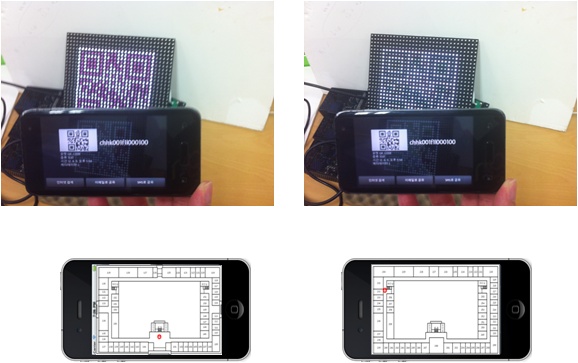 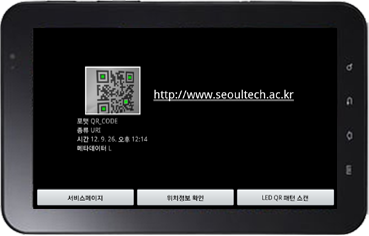 Tx : LED  Tag ( e.g.  LED QR-Board)
Rx : Smart Phone Camera
Slide 3
Jaesang Cha, Seoul National Univ. of Science&Tech.
Doc: IEEE 802.15-14-0055-00-007a
Jan 2014
LED Tag & ID information  Recognition by Camera
Information
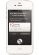 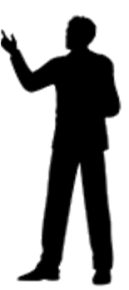 LED  Tag of  Display & Signage
Tx : LED  Tag of  Lighting  Sources(Display, Signage etc.)  
Rx : Smart  Phone Camera
Slide 4
Jaesang Cha, Seoul National Univ. of Science&Tech.
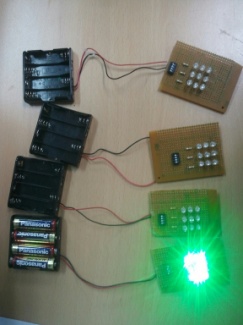 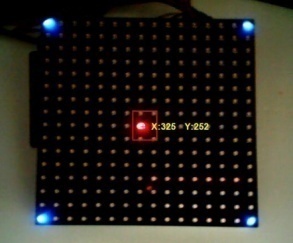 Doc: IEEE 802.15-14-0055-00-007a
Jan 2014
LED Tag &Camera Positioning (CamPo) Technology
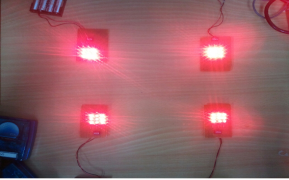 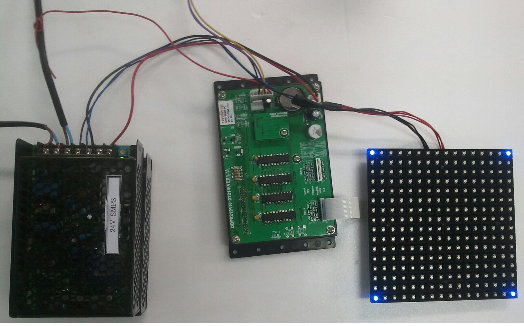 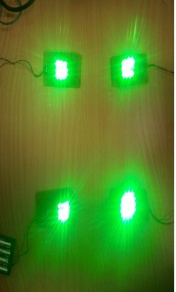 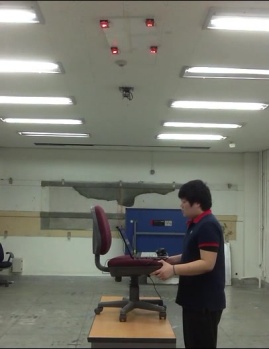 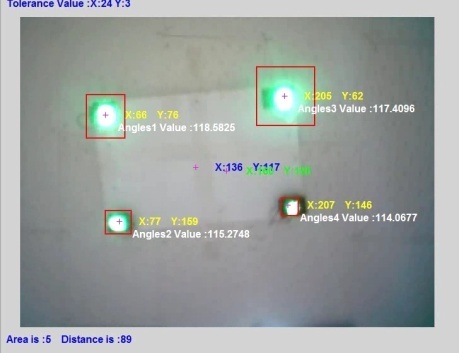 (LED lighting source  and controller configuration for experiments of Indoor CamPo)
LED Tag or  lighting Source :  Positioning Information  offering 
Camera  (e.g. Smart Device Camera) & App ; Positoning Data Acquisition
Slide 5
Jaesang Cha, Seoul National Univ. of Science&Tech.
Doc: IEEE 802.15-14-0055-00-007a
Jan 2014
LED Tag & Smart Phone Camera based 
Object Tracking & Facility Monitoring
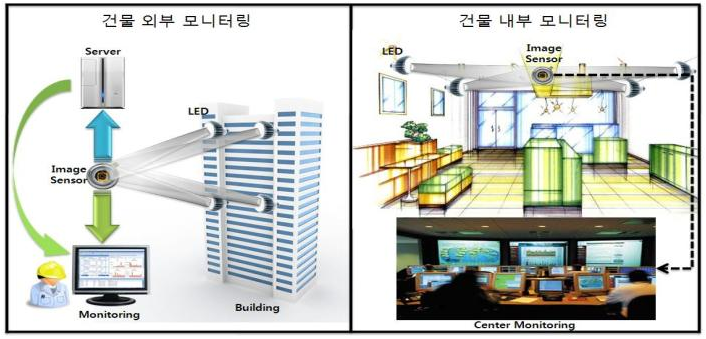 Indoor Building monitoring
Outdoor Building monitoring
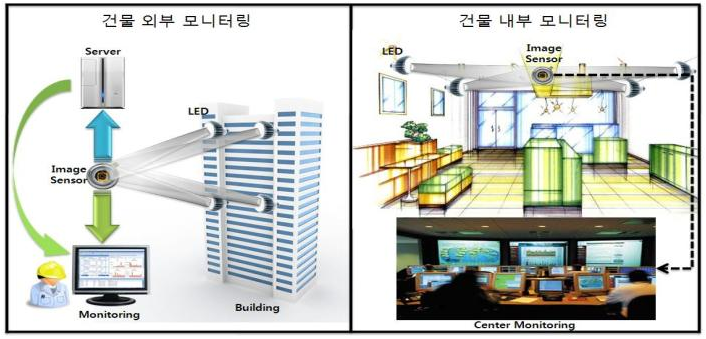 Indoor Building monitoring
Outdoor Building monitoring
Object (Light Tag) tracking  using Camera Sensor & Moving light
LED  Tag  & Camera based Facility( e.g. Building ) monitoring
Jaesang Cha, Seoul National Univ. of Science&Tech.
Slide 6
Doc: IEEE 802.15-14-0055-00-007a
Jan 2014
LED Tag & Smart Phone Camera based 
Object Tracking & Facility Monitoring
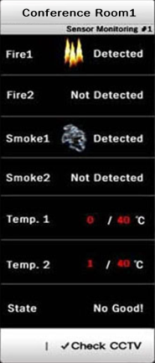 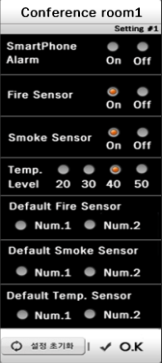 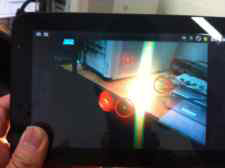 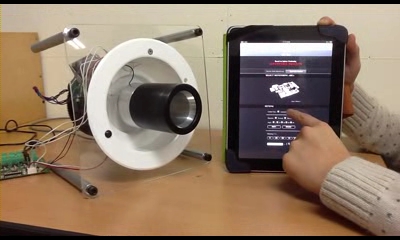 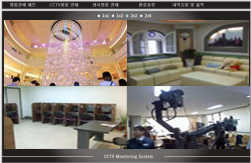 Object (Light Tag) tracking  using Camera Sensor & Moving light
 Smart Device  based Controller   implementation
Jaesang Cha, Seoul National Univ. of Science&Tech.
Slide 7
Doc: IEEE 802.15-14-0055-00-007a
Jan 2014
Data Transmission by Smart Phone Components
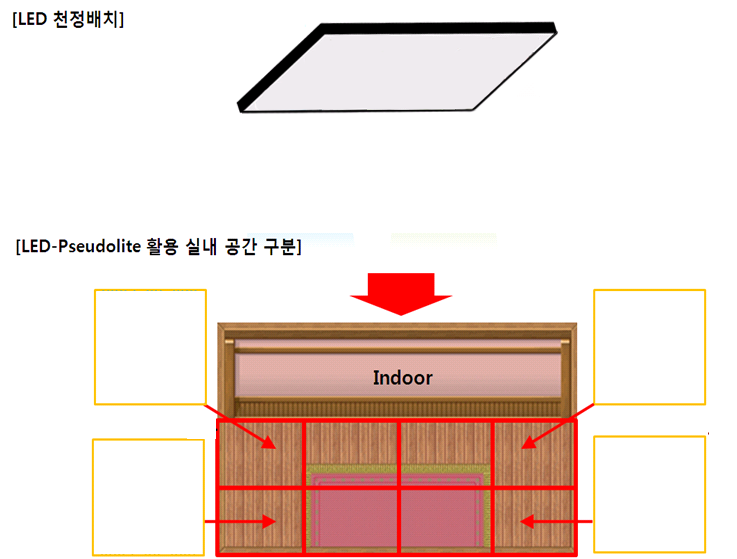 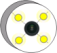 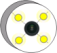 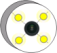 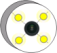 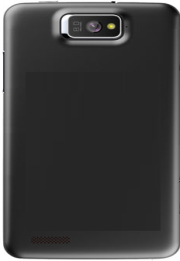 Tx module: LED light
Rx module: Smart device Camera
Slide 8
Jaesang Cha, Seoul National Univ. of Science&Tech.
Doc: IEEE 802.15-14-0055-00-007a
Jan 2014
Data Transmission by Smart Phone Components
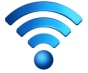 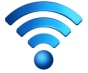 RF : 3G/LTE, Wi-Fi, Blue-tooth etc.

LED communication
- Tx module: Smart Phone LED flash
- Rx module: Smart Phone Camera
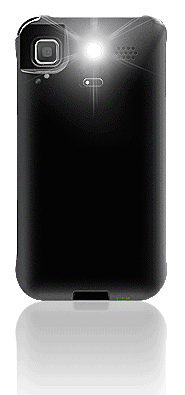 RF +  LED Com.
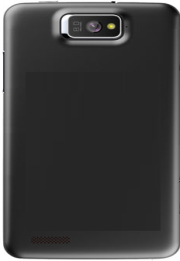 Smart Device LED Flash
Smart Device Camera
Hybird Tx: Smart Phone LED flash   &/or  RF (3G/LTE, Wi-Fi, Blue-tooth etc.)  
Hybrid Rx : Smart Phone Camera  &/or  RF (3G/LTE, Wi-Fi, Blue-tooth etc.)
Slide 9
Jaesang Cha, Seoul National Univ. of Science&Tech.
Doc: IEEE 802.15-14-0055-00-007a
Jan 2014
Data Transmission by Smart Phone Components
Smart Device Camera
Smart Device LED Flash
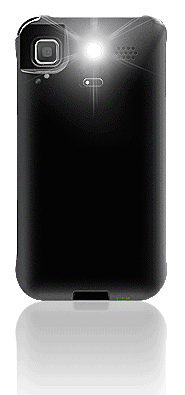 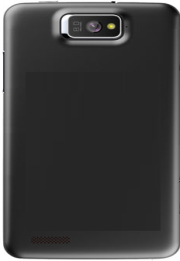 Tx module: LED flash of Smart Device(Phone/PAD)
Rx module: Camera module of Smart Device(Phone/PAD)
Slide 10
Jaesang Cha, Seoul National Univ. of Science&Tech.
Doc: IEEE 802.15-14-0055-00-007a
Jan 2014
Data Transmission by Smart Phone Components
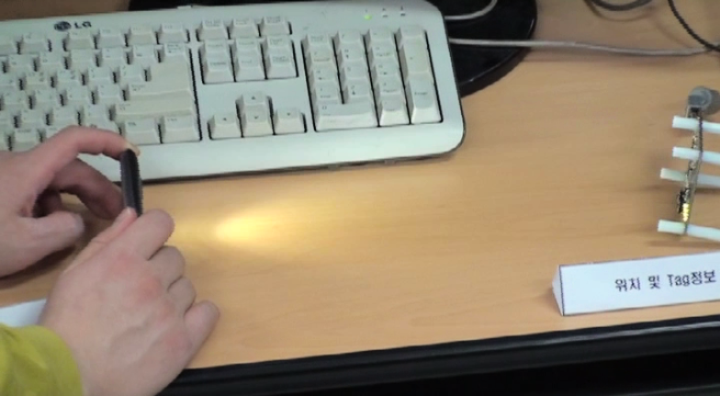 LED flash Light Smart phone
Data recovery by PD
Tx  module :   LED flash light of Smart Devices
Rx  module:   PD
Slide 11
Jaesang Cha, Seoul National Univ. of Science&Tech.
Doc: IEEE 802.15-14-0055-00-007a
Jan 2014
Conclusion
We presented several technical topics & our research results for LED based OCC 

Presented topic examples are mainly focused on LED-ID Tag & Smart Phone Camera applications.

Furthermore, more various technical topics will be studied for amendment of  IEEE 802.15.7a
Slide 12
Jaesang Cha, Seoul National Univ. of Science&Tech.